Polarization studies on charmed baryons
Kiyoshi Tanida
Seoul National University

@Mini workshop on “Structure and productions of charmed baryons II”
August 7-9, 2014
Ideas for measurements
Polarization is a powerful tool in nuclear/hadron physics
Must be so for charmed baryons – YES!
Yet few studies so far  Propose new measurements

Polarization transfer in fragmentation
Polarized quark  polarized baryon 
Reflects helicity structure of baryonPolarization transfer = Dq (Augustin and Renard, 1979)
Helps to identify baryon structure – exotics?
Parity determination
Decay angle  opposite parity gives the same distribution
Yet, polarization is different
1.  Polarization transfer in fragmentation
Past measurement at LEP
OPAL and ALEPH measured L polarization in Z0 decay
Z0  s: polarized by -0.94 
Contamination byss-bar pair creation during fragmentation treated in simulation,    with sizable uncertainty 
Consistent with quarkmodel within the uncertainty
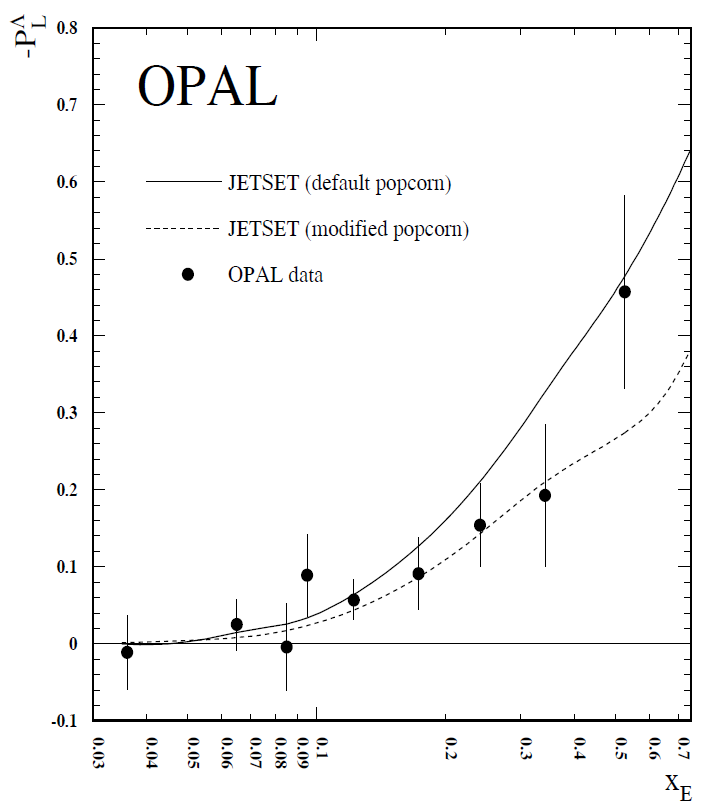 Another analysis
By Liu and Liang (arXiv:hep-ph/0005172v1)
Quark model (SU(6)) vs DIS + Hyperon-b + SUf(3)
QM is favored, but uncertainty in pair creation is not taken into account
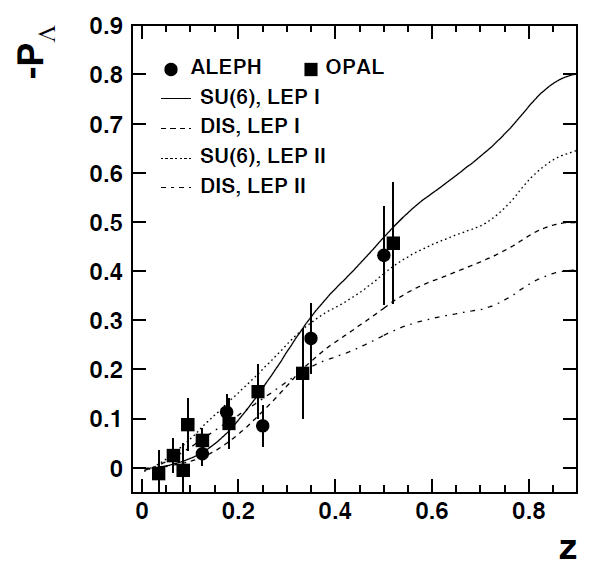 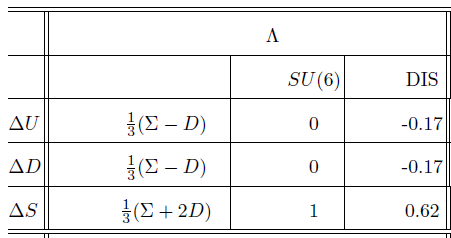 Past measurements (2) -- DIS
Example in HERMES: polarization transfer from beam positron to L. [PRD 74 (2006) 072004]
Initially, u&d quarksdominate, and theresult is not unexpected


     Interpretation      is limited by      fragmentation     uncertainty
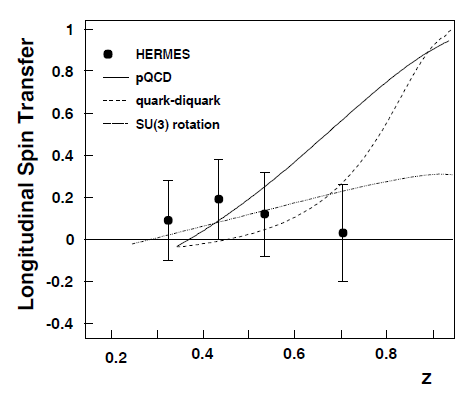 So, what can we do?
Problem: L can be produced from u/d quark Uncertainty for dilution
This problem does not appear in heavier quarks
Proposed measurement:Polarization of charmed baryons, especially Lc.
Quark polarization
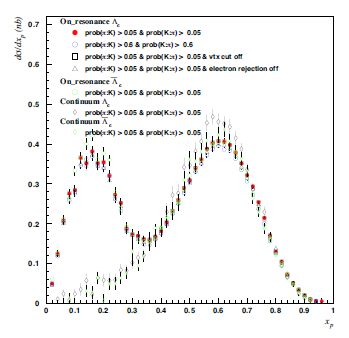 on U(4s) resonance

off resonance
Lc polarization measurement
Weak decay asymmetry: quite large
 Lc  L + p: a = -0.91±0.15  can be better determinedBR～1.4%
 Lc  L + e,m + n: a = -0.86±0.04BR～2.7% each
Statistics (rough estimation)
7.7x108 BB pair is available
BR(BLcX)～5％(×2)
Acceptance & analysis efficiency  ～ 20%
      O(105) counts in Lc  L + p mode only
Statistical uncertainty (rough estimation)
dP～0.02 with S/N=0.2
Comparison with model calculation
To what extent can we distinguish models?
In QM, PLc=Pc~0.4
dPLc~0.02 gives dDC~0.05
Easy to distinguish DC~1 and DC~0.6
Theoretically, heavy quark symmetry supports QM
Note: contributions from higher resonances, such as Sc, should be taken into account.
Such contributions (on yields) are measurable [e.g., presentation by M. Sumihara in Hadron2013]
Polarizations of such excited baryons should be modeled, too.
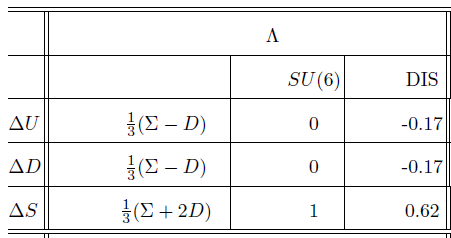 For other baryons
2.  Determination of parity
Why is it difficult?
Let’s take an example: 3/2  1/2 + 0
Decay angle is the same for P and D wave Cannot be determined from decay angle alone.
Note: for parity conserving decay, only one of them has finite amplitude
Example angular distribution
Why is it difficult?
Let’s take an example: 3/2  1/2 + 0
Decay angle is the same for P and D wave Cannot be determined from decay angle alone.
Note: for parity conserving decay, only one of them has finite amplitude
One more information is necessaryE.g.,
Polarization in the final/initial state
Interference with continuum or other resonance.
Heavy quark symmetry 
...
General method
Irreducible tensor
(Clebsh-Gordan coefficient)
Proof is not given in the paper:I didn’t have time to prove by myself...
I think this can be proven from Wigner-Eckert’s theorem.
Irreducible tensor (cont.)
Transverse polarization
a: amplitude for λ=J-1/2
b: amplitude for λ=J+1/2
Issues
Byers-Fenster method is completely model independent, and no ambiguity, but...
Assumes 4p uniform coverage, not always true for counter experiments 
Control of systematic uncertainty difficult
This is because the method is integral-based
Need differential formula applicable for experiments with limited coverage. 
General case is difficult, but individual formula can be derived for practical cases
Simplest example: J=1/2
Spin 1/2 case
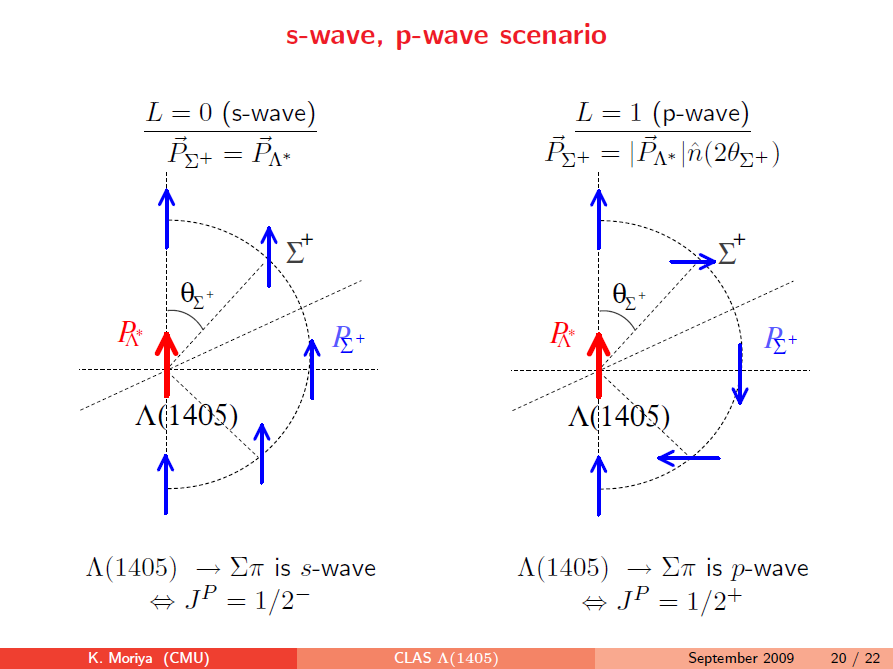 K. Moriya Hyp-X
K. Moriya Hyp-X
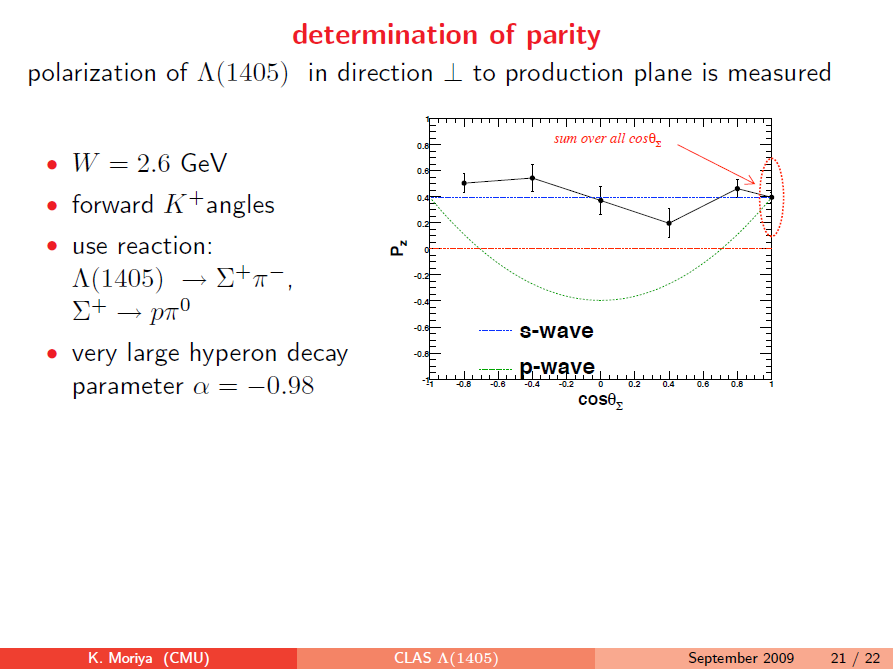 Published as PRL 112 (2014) 082004
Extrahas nothing to do with polarization...
Double-Cabbibo-Suppressed decay
Summary
Polarization transfer from longitudinally polarized quark to baryon  helicity contribution of quark in baryon
Past measurements on L at LEP (Z0 decay) and in DIS
Uncertainty in non-leading L (from ss-bar production in fragmentation) is sizable and limits the capability
Sizable polarization is expected for c quark from b decay
Lc polarization can be measured in Lc  L + p mode with good accuracy in B-factories
Baryon polarization can be further used for other studies
Parity of excited charmed baryons can be determined
Backups
Integrated method
...to be continued
Irreducible tensor
(for even L)
(Clebsh-Gordan coefficient)
Proof is not given in the paper:I didn’t have time to prove by myself...
I think this can be proven from Wigner-Eckert’s theorem.
Irreducible tensor (cont.)
Ex2: polarization in final state